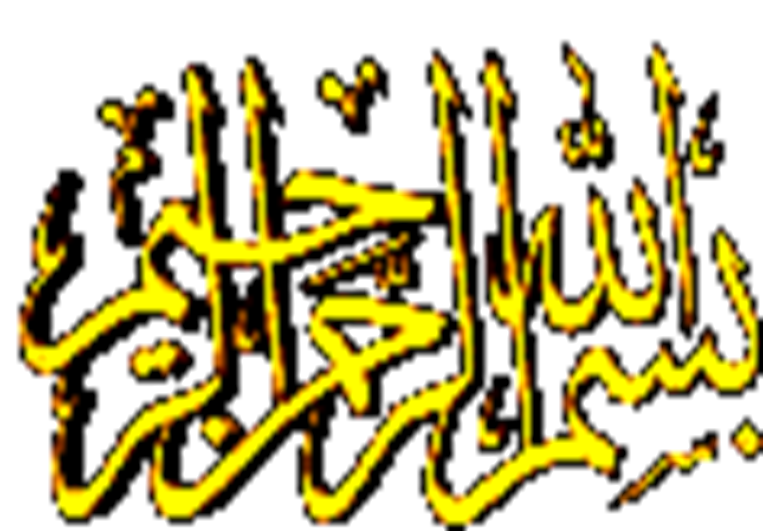 المهارات الاساسية بالكرة الطائرة
اعداد محمد رحيم فعيل
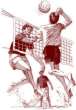 المهارات الأساسية فى الكرة الطائرة
الإرسال
الدفاع عن الملعب
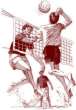 الاستقبال
حائط الصد
الضرب الساحق
الاعداد (التمرير)
مهارات هجومية ومهارات دفاعية
دفاعية
هجومية
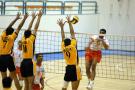 الاستقبال
الإرسال
الإعداد
حائط الصد
الضرب الساحق
الدفاع عن الملعب
حائط الصد
مهارات تؤدى بيد واحدة ومهارات تؤدى باليدين
مهارات تؤدى بيد واحدة
مهارات تؤدى باليدين
الإرسال
الإعداد
الضرب
الاستقبال
الدفاع عن الملعب
الصد
إعداد
الدفاع عن الملعب
مهارات تؤدى من الثبات ومهارات تؤدى من الحركة
مهارات تؤدى من الثبات
ومهارات تؤدى من الحركة
الإرسال
الإعداد
الإرسال
الإعداد
الضرب الساحق
حائط الصد
الدفاع عن الملعب
الاستقبال
الدفاع عن الملعب
تصنيف المهارات الأساسية فى الكرة الطائرة